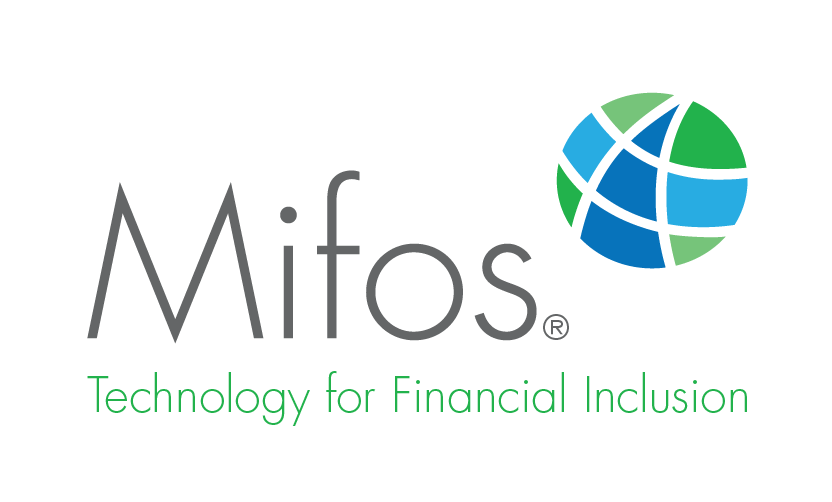 Mifos Xcapabilities Overview
The One True Open Platform for Financial Inclusion
Client Management
Insert Call Out Text
Highlight the Important Sections of the Screen
Welcome Screen
1
Accounting Functions
Reports
All Reports
1
Admin Functions
1
Users
1
Create User